Direct / Indirect Speech
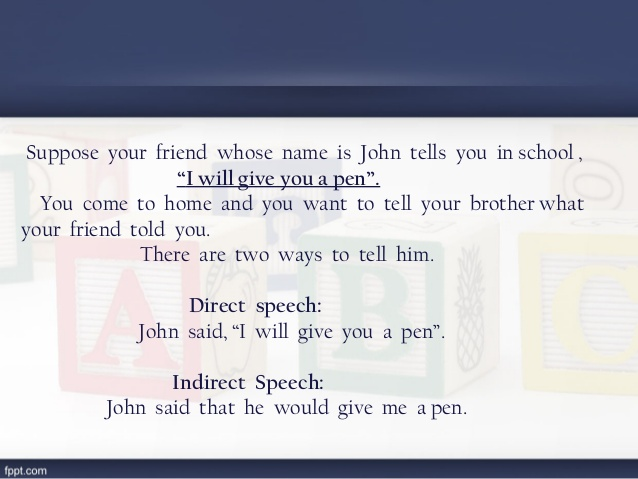